Methods
We write methods in our programs for many reasons:
By breaking the program into smaller units
it is easier to design the program
it is easier to write the program
it is easier to debug the program
We can reuse these smaller units once written
We use methods to define the capabilities of our classes, so an object can perform any method written in it’s class definition
We have already written a few methods to perform Graphics operations
Using Methods
You have already used many methods:
next, nextInt, nextLine (Scanner)
length, toUpperCase, toLowerCase, charAt, replace (String)
nextInt (Random)
abs, sqrt (Math)
drawLine, fillRect, setColor, drawString, etc (Graphics)
In each of the above cases, the method was written as part of another class, so to call them, we pass an object the message as listed above
Today, we write our own methods and add them to our class along our main method
we are making our program more involved – instead of just having a main method, the main method can call upon other methods
Example:  Tic Tac Toe
The Tic Tac Toe program can be simplified through methods
Each small task is taken care of in a separate method
print the grid – printGrid(grid)
input a player’s move and data verify it – getMove(grid, char)
return who won or ‘n’ if neither – checkForWin(grid)
Our main method becomes far simpler:
declare the grid and initialize variables
while(!won) {
printGrid(grid)
square=getMove(grid, ‘X’);
grid[square] = ‘X’;
won=checkForWin(grid)
if(won==‘n’) {
printGrid(grid)
square=getMove(grid, ‘O’);
won=checkForWin(grid);
}
Components of a Method
Think of a method as a mini-program, but one that is incomplete – to be complete, it must be told what data to operate on
we pass the data from one method to another through a parameter list
as an example, we want to draw the current Tic Tac Toe grid
so we pass the grid (the char array) to the output method
or we want to see if someone has won
we pass the grid to the win-checking method
To define a method, we write two sets of code
the method, which specifies how the operation will be executed
a method call to invoke the method which specifies what data to operate on
 method call will list the method’s name, (, parameters, ); as in drawGrid(grid); or getMove(grid, ‘X’);
Writing Methods
To write a method, we write the method’s header and the method’s body
the header contains the 
name of the method
type of value that the method will return (if any) 
we use void to mean “do not return anything”
parameters that are passed to the method along with each parameter’s type
the body comprises variable declarations and executable statements
the body looks a lot like your main method with one possible addition, if the method is to return a value, the method must include a return statement
Skeleton of a Method
public static returntype  name(parameter list)
   {
          declared variables
	
          executable statements

          return statement
    }
Method header



Method body
All of our methods (for now) will be defined as public static

The return type is the type of value returned in the return statement (if there is one), if not, we use the word void to denote that nothing is returned

The executable statements are any type that we’ve already covered 
including calls to other methods
Some Examples
public static int larger(int x, int y)
 {
         if(x > y) return x;
	else return y;
 }

public static String getInitials(String first, String middle, String last)
{
     return "" + first.toUpperCase().charAt(0) + "." +
                       middle.toUpperCase().charAt(0) + "." +
	       last.toUpperCase().charAt(0) + ".";
 }

 public static double computeAverage(int[ ] array, int n)
 {
       int sum = 0;
       for(int i=0;i<n;i++)
             sum += array[i];
       double average = (double) sum / n;
       return average;
 }
Why does this
statement start
with “”?
sum, i and average are
known as local variables
– they are known only 
within this method
Invoking a Method
main
doIt
helpMe
doIt();
helpMe();
One method calls another method 
the method call is accomplished by listing the name of the method and parens as in doIt( );
When a method is called
the calling method suspends itself 
and the called method begins
the called method executes until it terminates and then control returns to the calling method
method calls can be nested as shown below
main calls doIt( ) and main suspends
doIt( ) calls helpMe( ) and doIt suspends
helpMe executes until it completes 
doIt resumes from right after the point 
	where it called helpMe
when helpMe ends, main resumes
Parameters
Parameters provide information for the method to use
that is, we use parameters to communicate between the calling method and the called method
Parameters are lists of variables or values already known in the calling method
without the parameters, the method does not  receive any information from the calling method so does not know anything specific about how it should function
a method that computes sales tax needs to know how much the sale was in order to compute the tax
or the previous method that determined someone’s initials needed to know that person’s name
Parameters must match in terms of the type of value and the number of parameters, but the names may differ
Actual vs. Formal Parameters
Actual parameters 
the parameters listed in the method call
Formal parameters 
the parameters listed in the method header
The number of parameters in both list must be the same, and the types must be the same, but their names may differ
Here we see that the method is 
called passing firstnum and 
secnum, but the formal parameters 
are named x and y instead
Complete Example
We put together several of the concepts discussed to write a method that is passed 4 test scores, computes the average and based on the average, returns a letter grade (a char)
We call the method to the right using notation like 
letterGrade = 
      returnGrade(t1,t2,t3,t4);
public static char returnGrade(int exam1,
	int exam2, int exam3, int exam4)
 {
       int sum;
       double average;
       sum = (exam1 + exam2 + exam3 + exam4);
       average = (double) sum / 4.0;
       if(average >= 90.0) return ‘A’;
           else if(average >= 80.0) return ‘B’;
               else if(average >= 70.0) return ‘C’;
                    else if(average >= 60.0) return ‘D’;
                        else return ‘F’;
 }
Notice that this method will return one of ‘A’, ‘B’, ‘C’, ‘D’, or ‘F’ – if our method ended with the statement else if(average >=0) return ‘F’; we would get a syntax error because Java is not convinced that any of the return statements would execute

So be aware of this problem in Java and make sure that, if the method is to return a value, it definitely will under all circumstances
Complete Method Calling Example
public class PrimeNumbers
 {
     public static void main(String[ ] args)
     {
           System.out.println("I will tell you all prime numbers between 1 and 100");
           for(j=1; j<=100; j++)
               if(isItPrime(j)) System.out.println(j + " is a prime number");
      }	// end main method

     public static boolean isItPrime(int x)
    {
         int limit = 2;
         boolean returnValue = true;	// assume x is prime unless we find a divisor
         if(x > 1)
               while(returnValue && limit < x)
   	     if(x % limit = = 0) returnValue = false;   // divisor found, x is not prime
               	          else limit++;
         return returnValue;		
    }	// end isItPrime method
}	// end PrimeNumbers class
More on Formal and Actual Params
Notice in the previous example that the formal parameter for isItPrime was called x
but the actual param in main was called j
How does this work?
This is one of the most confusing things for beginning programmers to understand
the two parameters are not the same thing, they are not the same memory location
instead, we have two different variables, one is called j and it exists in main, the other is called x and it exists only in isItPrime
the two variables are only linked when the method is first called, and the link is only that the formal param is initialized to the value of the actual param
so x is initialized to whatever value j was when isItPrime was called
Changing Parameter Values
Java uses a parameter passing technique called “pass-by-value” 
the parameters in the method header (the formal parameters) receive copies of the parameters in the method call (the actual parameters)
Since the formal params are only copies, if we change a value of an formal param, it has no affect on the actual param’s value
for instance, if isItPrime at some point did x++; then x would change value, but j would not
Note:  this is true for any primitive type and for Strings, but it may or may not be true of arrays or non-String objects
Example:  Changing Formal Parameters
public class ChangeExample
 {
     public static void main(String[ ] args)
     {
          int a = 5, b = 10, c, d;
          c = foo(a, b);
          d = foo(b, a);
          System.out.println(a + "  " + b 
	+ "  "  + c + "  " + d);
     }
  
    public static int foo(int x, int b)
    {
          int z = x++;
          b += z;
          return x * b;
    }
}
Notice the parameter names in foo – x and b
Is b the same as b in main?  
No
So what happens in foo to a and b of main?  
Nothing
This code will output 
90  165
Can you figure out why?
Changing String Example
public class ChangeString
 {
      public static void main(String[ ] args)
      {
            String x = "hi there";
            System.out.println(x);
            change1(x);
            System.out.println(x);
            change2(x);
            System.out.println(x);
            change3(x);
            System.out.println(x);
      }

      public static void change1(String x)
      {
            x += "!";
            System.out.println(x);
      }
public static void change2(String x)
   {
         x = x.toUpperCase( );
         System.out.println(x);
    }

   public static void change3(String x)
   {
         x = x.replace(‘e’, ‘o’);
         x = x.replace(‘i’, ‘u’);
         System.out.println(x);
   }

}  // ends ChangeString method
Output:
   hi there
   hi there!
   hi there
   HI THERE
   hi there
   hu thoro
   hi there
public class PassingArray   {
	public static void main(String[] args)   {
		int[ ] a = new int[10];
		for(int i=0;i<10;i++)
			a[i]=i;
		printArray(a);
		changeArray(a);
		printArray(a);
		changeArray(a);
		printArray(a);
	}
	
	private static void changeArray(int[ ] x)  {
		for(int i=0;i<10;i++)  x[i]=x[i]+i;
	}
	
	private static void printArray(int[ ] x)   {
		for(int i=0;i<10;i++)
			System.out.print(x[i]+" ");
		System.out.println("\n\n");
	}
}
Passing and Changing Array Example
Causes x to change,
will a change in main?
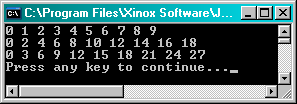 A Simple Sort Method
Sorting is one of the more common types of operations that a program will need
in many games, we might want to sort the items to make them easier to read
sort cards in a card game
sort letters alphabetically in text twist
there are several different sorting algorithms, to the right is a simple approach called the bubble sort to sort an array of int values
can you figure out the logic?
public static void sort(int a[], int n)   
{
     int temp;
          for(int i=0;i<n-1;i++)
	for(int j=0;j<n-1;j++)
	     if(a[j]>a[j+1])    
	    {
	          temp=a[j];
   	          a[j]=a[j+1]; 
  	          a[j+1]=temp;	
	    }
 }
Variations on Parameter Lists
If a method requires no parameters, the parameter list is ( ) in both the method call and in the method header
Another variation available in Java is for when a method might expect a different number of or type of parameters
the person who is writing the method actually writes multiple methods, one for each variation of number and type of parameter
for instance, we can write a sort for an array of Strings and an array of ints
this is known as method overloading
Some languages permit optional parameters, in Java this can be done by passing an array
We won’t be doing this in this camp, but that’s the idea behind (String[ ] args) in main which can receive 0 or more params
Example:  Method Overloading
3 findMaximum methods are available
Each expects a different type of parameter 
int, char, double
Notice the methods are identical except for the types of parameters and the return type
in some situations, the method bodies may vary substantially
public static double findMaximum
	(double x, double y)
 {
     if (x > y) return x;
     else return y;
 }

 public static int findMaximum(int x, int y)
 {
     if (x > y) return x;
     else return y;
 }


 public static char findMaximum
	(char x, char y)
 {
     if (x > y) return x;
     else return y;
 }